Erzieherin
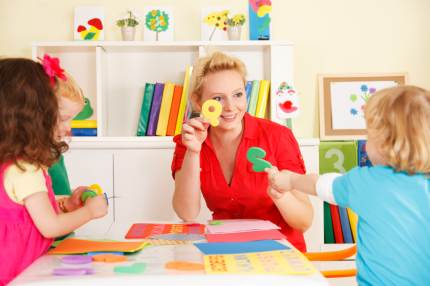 Allgemein
Sind pädagogische Fachkräfte
Durch, Rahmenvereinbarungen von 1967 wurden die Ausbildungen zusammengefasst
Damals getrennt Kindergärtner, Hortner und Jugend- u. Heimerzieher heute alles Erzieher
Erzieher werden nicht nur qualifiziert nur mit Kindern zu arbeiten, sondern mit Jugendlichen Erwachsenen oder Behinderten Menschen jeglichen Alters
Ausbildung
man braucht einen Realschulabschluss oder ein dem gleichgestellten Abschluss
 wird an verschiedene Fachschulen ausgebildet
Es ist eine schulische Ausbildung, kann durch BAföG gefördert werden
Die Dauer variiert, je nach Land, Vorbildung oder Praxiserfahrung zwischen 2 und 5 Jahren 
Nach dieser Ausbildung ist man ,,staatlich Anerkannter Erzieher“
Typische Tätigkeiten
Beobachtung und Analyse
pädagogischen Beziehungsgestaltung
Kooperation in einem Team sowie mit Eltern und anderen an der Erziehung beteiligten Menschen
kritischen Reflexion der eigenen Person und der zu Grunde liegenden Wertehaltungen und Menschenbilder
Planung, Durchführung und Evaluation pädagogischer Prozesse
konzeptionellen Arbeit
Gestaltung betriebswirtschaftlicher Abläufe in sozialpädagogischen Einrichtungen
Berufliche Weiterbildung
Es gibt Spezialisierungsweiterbildung und Aufstiegsweiterbildung
Lehrgang zur Spezialisierung dienen der Anpassung der Kenntnisse z.B. Heimerziehung, Jugendarbeit und Jugendhilfe, Musikpadagogik, Sozialarbeit und so weiter
Aufstiegsweiterbildung dienen für die  Qualifikation der Tätigkeiten z.B. Sonderpädagoge, Heilpädagoge, Fachwirt für Erziehungswesen und vieles mehr…..
Begründung der Wahl
Nach Einblick in diesen Beruf durch das Praktikum habe ich gemerkt das mir dieser Beruf liegt. Ich mag es mit Kinder bzw. Jugendlichen zusammen zuarbeiten. Dieser Beruf ist interessant und Abwechslungsreich,  weil es da etliche Weiterbildungsmöglichkeiten gibt sie mich sehr interessieren.
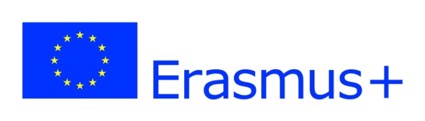